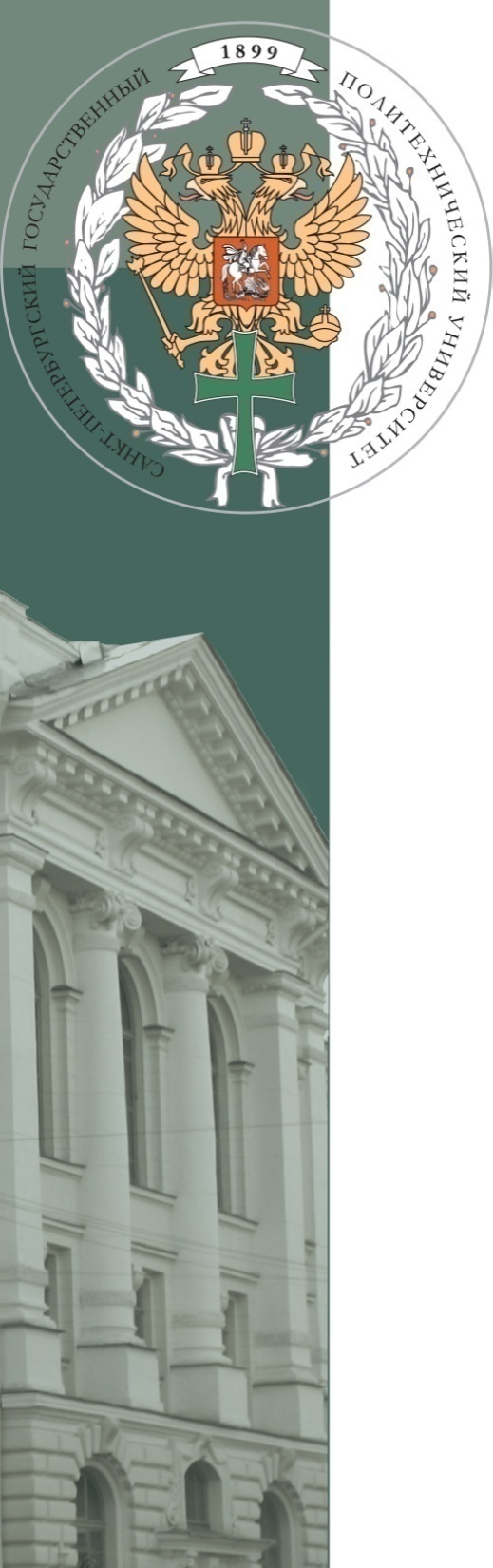 Санкт-Петербургский политехнический университет
 Петра Великого.
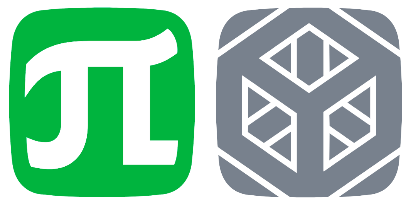 Обратимые мартенситные превращения
Сидоров Н.
гр. 13346/7
Санкт-Петербург
2017г.
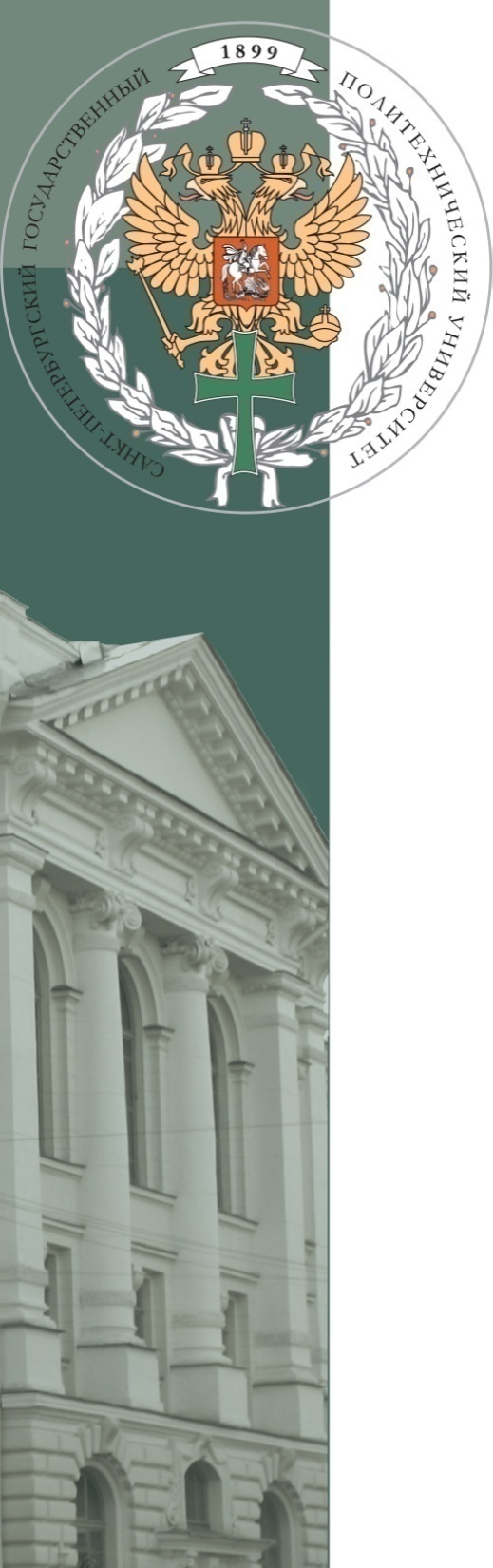 Санкт-Петербургский политехнический университет
 Петра Великого.
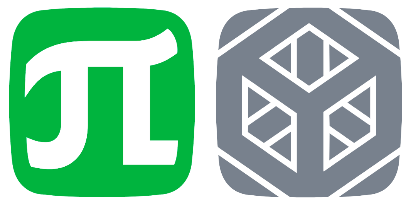